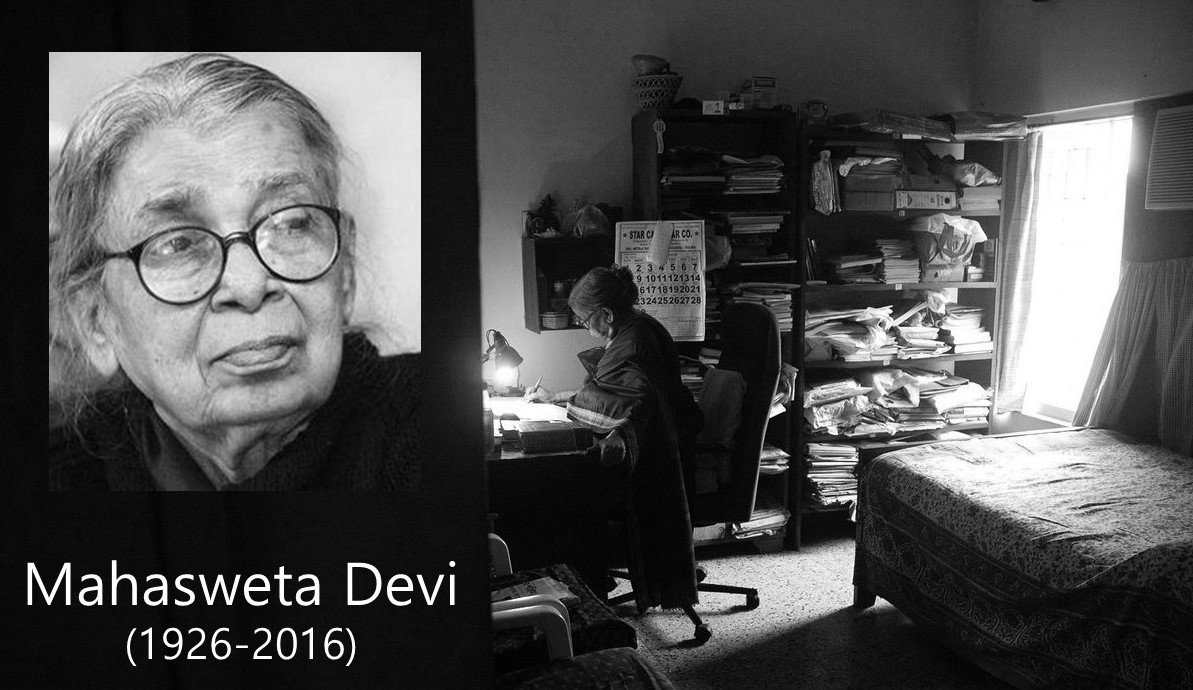 Susan Thomas
Department of English
Mar Thoma College, Tiruvalla
Early Life and Career
Born in 1926 in Dhaka, British India to writer parents.
Father: Manish Ghatak ( famous poet and novelist)Mother:  Dharitri Devi (Writer and Social worker)
Maternal Uncle: Sankha Chaudary (Noted Sculpter)Sachin Chaudary (Founder - Editor of the Economic and Political weekly of India)
Paternal Uncle: Ritwik Ghatak (Noted  Film maker)
Schooling in Dhaka (after partition she moved to West Bengal)
Early Life and Career
BA (Hons) in English (Vishwabharathi University)
MA (English) from Calcutta University
1964, joined Bijoygarh College as Lecturer also worked as a Journalist and Creative writer.
1947, married playwright Bijon Bhatacharya
1948, her son Nabarun Bhatacharya was born
1962, Divorced Bhatacharya and married writer Asit Gupta.
Major Works
Over 100 novels and over 20 collections of short stories primarily written in Bengali.
First novel titled 'Jhansir Rani' based on biography of Rani of Jhansi (1956)
Hajar Churashir Maa (1974)
Agnigarbha (1978)
Aranyer Adhikar (1979)
Stanadayini (1980)
Chotti Munda Evam Tar Tir (1980)
Film Adaptations
Sungarsh (1968)
Rudaali (1993)
Hazaar Chaurasi Ki Maa (1998)
Maati Maay (2006)
Gangor (2010)
Ullas (2012)
Translators
Sagaree, Mandira Sen Gupta
Gayatri Chakravorty Spivak (Imaginary Maps, Old Woman, The Breast Stories)
Ipsita Chanda
Sumanta Banerjee
Sunandini Banerjee
Anjum Katyal
Awards
1979: Sahitya Akademi Award
1986: Padma Shri (For social work)
1996: Jnanpith Award
1997: Ramon Magsaysay Award 
2006: Padma Vibhushan
2007: SAARC Literary Award
2009: Shortlisted for Man Booker International Prize.
2011: Banga Bibhushan (Highest Civilian Award from Govt. of West Bengal)
Major Concerns in Devi's Writing
Brought  the life of the subaltern to the attention of the main stream (the tribals, dalits, women and peasantry)
Social and Historical Events in their temporal and spatial settings
Moral degradation and corruption of the Elite and the upper classes
Question of Human rights of the subaltern group.
Stages of Her Literary Career
I Phase (1956 to 1965)
Publications of 19 titles including three novels Jhansir Rani (1956), Nati (1957) and Tales of Love and War based on the oral legends in Bhundelkhand Area.

II Phase (1966 to 1975)
9 titles including Andharmanik (1967), Hajar Chaurasi ki Maa (1973) etc
She wrote many short stories with rural and urban settings.
Stages of Her Literary Career
III Phase (1976 to 1985)
She Gained prominence as a regional writer.
A period of great transformation in Devi's life
Takes up the cause of the tribal dispossessed groups.
27 famous titles in this period including Arnyer Adhikar and Agnigarbha.
Environmental Concerns
Experimented with language and style during this period.
Gained national recognition as writer of margins

IV Phase (1986 Onwards)
Few significant titles
Totally involved in Social Activism
Fame in the international arena as a committed and original writer from the IIIrd world.
Fictions and History
Problematization and displacement of the conventional connotations of 'nation' - by exposition of people who have been left out.
Portrays tribal culture as an 'Advanced Cultural Heritage' and stress on tribals’ rights.
Resurrects and record the tribal struggles and revolts - forgotten by the official history of the nation (Chotti Munda etc)
The subalterns/tribals perspectives on main stream historical happenings and traditional heroes
Fiction and History
Rewrites 'fictional' history (from below)
Questions the 'invisibility' or 'silencing' of tribal narratives.
Challenges the 'monolithic' understanding of past events.
Deconstruct cultural history of the nation by rewriting dominant myths and replacing them with the local tribal myths (after Kurukshetra.
Politics and Activism
Speaks out for roughly 8% national population who have been ‘Other-ed’.
Her writings bring out the dissent and protest of the oppressed and exploited communities.
Exposes flaws in policy making of the state by highlighting ‘economic marginalisation’.
Questions the hegemonic, rigid caste-stratified Indian social system (E.g. Five Women).
Publishes the writings of tribals and non-tribal low-literacy groups and village women in the quarterly Bortika.
Stories are Activist interventions against the modern bureaucratic nation-state.
Representation of Women
“I am not a Feminist”
 Resists a homogenous category of ‘Indian Woman’ 
Portrayal of woman is variegated (E.g. upper class Brahmanical widows to witches to slow-wits).
Addresses the gap in Indian feminism (Dalit activism).
Transgresses ‘traditional’ female protagonists (E.g. Bayen) that ideologically presents woman as a carrier of nation’s identity (E.g. Jashoda in Breast Giver/ Iconic Jashoda, Draupadi etc.)
Deflates concepts of ‘Ideal’ Woman/Mother.
Narrative Style
Overturns the established notions of narration (activism is the defining principle of her aesthetics).
‘Gaps’ and ‘Ambivalences’ in her narratives – reorient the responses of her readers.
Reworks ancient tales, songs, history (esp. folklore), and uses them in her stories.
Direct interventions in the narrative (through Questions)
Use of idioms, repetitions, fairytales, Rhetoric Questions, Parallels
Deconstructs ‘Religion’ in Hegemony
‘Body-language’ and ‘Language of Resistance’
Unconventional Imagery and Symbols
Environmentalist
Portrays how building of roads, railroads, dams, bridges invade tribal space.
Development should not take place by defiling ecology.
Exposes the ‘Progressiveness’ of the Industrialists, builders, land-promoters (E.g. Pterodactyl).
‘Aranya Samskritis’ (nature as gods) to extinction of land, rivers and seas.
Role of ‘Western Civilization’ in exploitation of nature.
Maps the journey of tribals from their forest homes to agricultural fields to industrial belts (The Book of the Hunter).
“The forest is our motherShe gives us everything, keeps us aliveDoesn’t that make her our mother?” (Tejota)
Motherhood
In ‘Jashoda’
‘Sindhu’
Giribala
Ma – from Dawn to Dusk
Jamunabati’s Mother
“Mahasweta Devi wonderfully illustrated the might of the pen. A voice of compassion, equality and justice she leaves us deeply saddened.”
	(Prime Minister, Narendra Modi tweeted)
Died on 28th July, 2016, of multiple organ failure.
Thanks
Susan Thomas
Department of English
Mar Thoma College
Tiruvalla.